Rekodavi
Tilakatsaus 8.4.21
Viime palaverin jälkeen olemme...
Julkaisseet ensimmäisen version projektisuunnitelmasta ja vaatimusmäärittelystä.
Koodaamisen kanssa ollaan jo hyvässä vauhdissa ja muutoksiakin on tehty.
Tehty: taulukon otsikon värit muutettu ja tallennusominaisuus (.png, .xlsx, .csv) kuvaajille.
Kirjautumisominaisuus aloitettu, meillä on nyt pääsy peda.netin kehitysympäristöön.
Käyttöliittymäkuvia on tehty.
Seuraavaan palaveriin mennessä aiomme...
Jatkaa sovelluksen kehittämistä vaatimusmäärittelyn pohjalta.
Ajankäyttö
Kokonaisuudessa projektiryhmäläisillä mennyt aikaa noin 358 tuntia, josta 287 varsinaiseen projektiin.
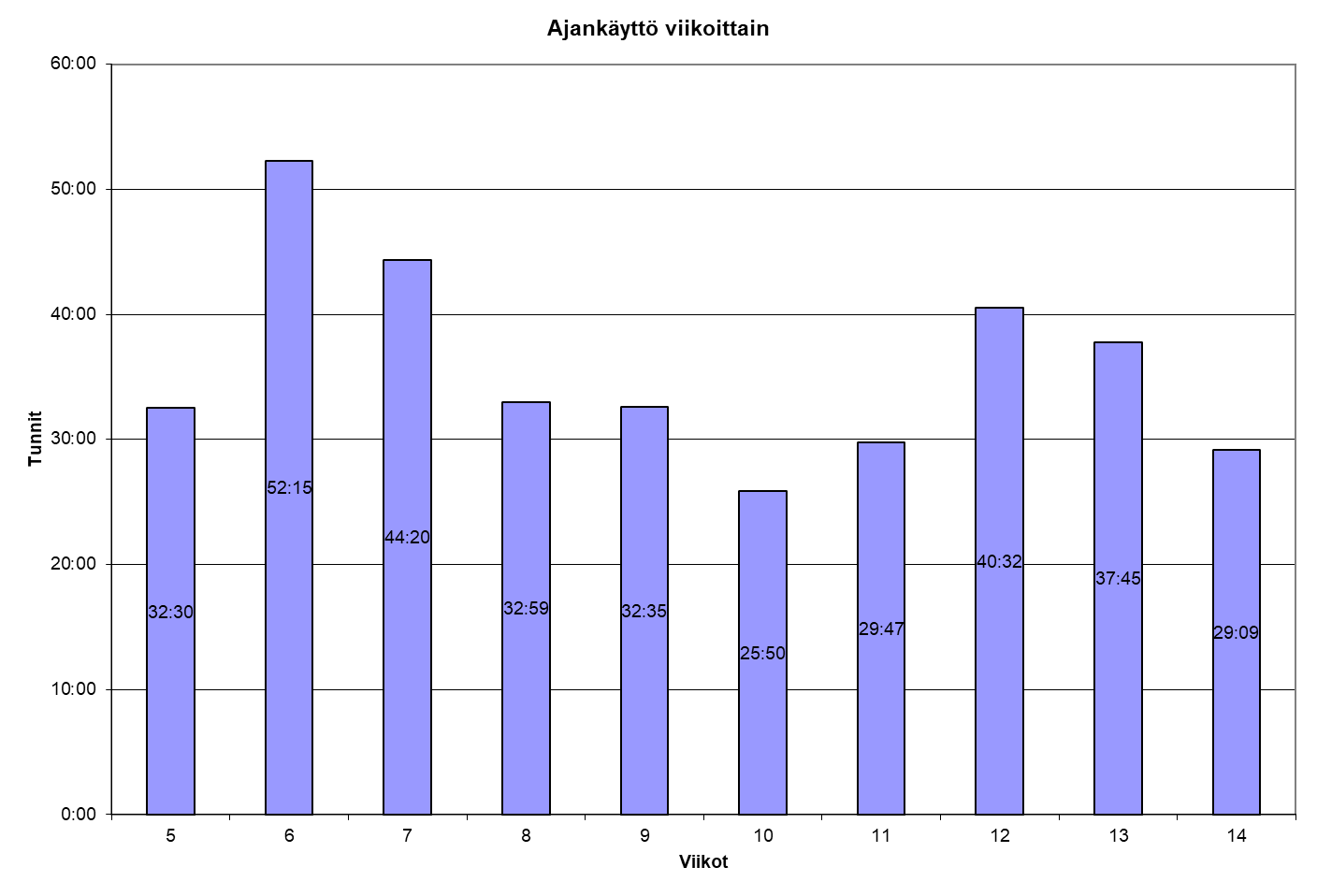 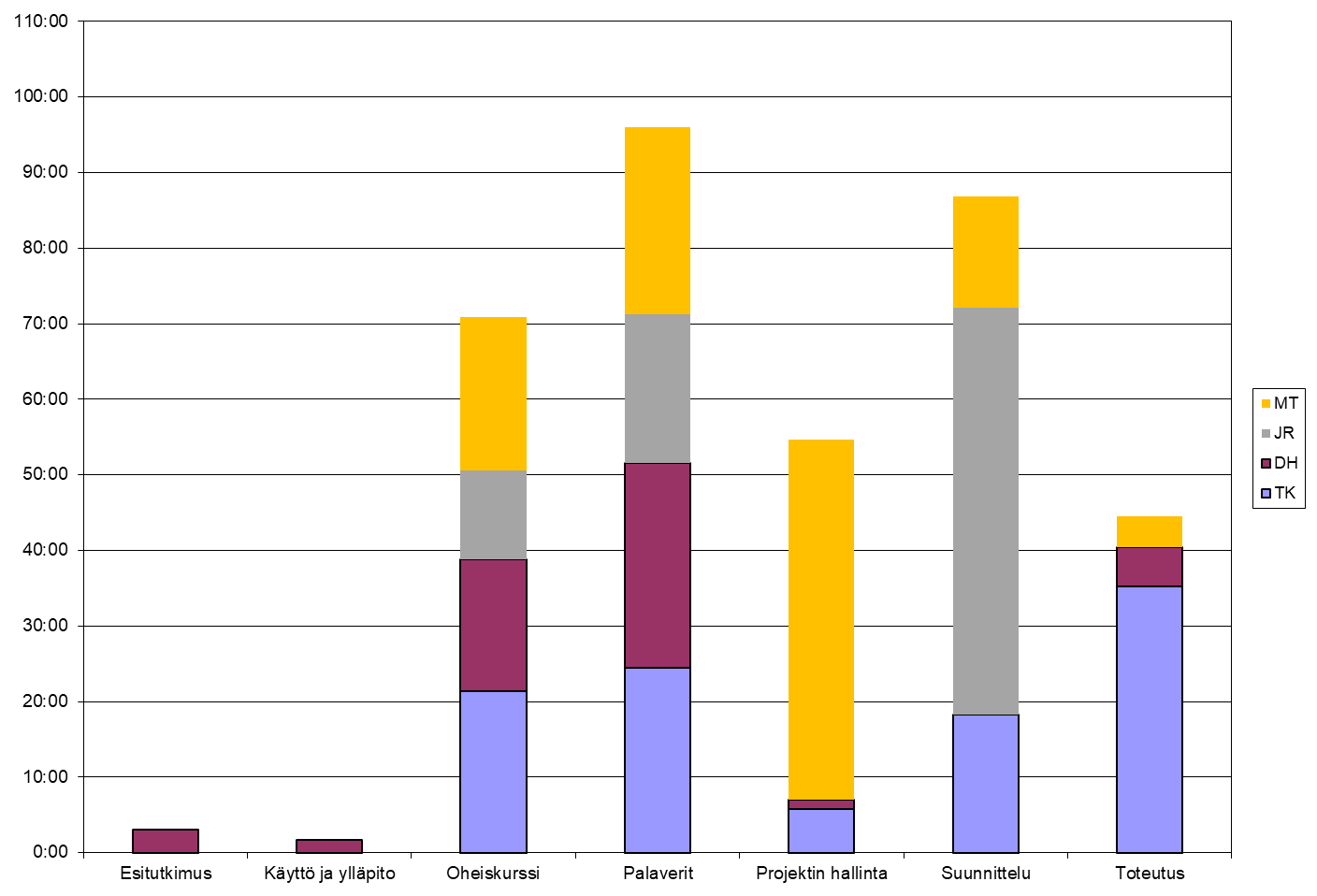 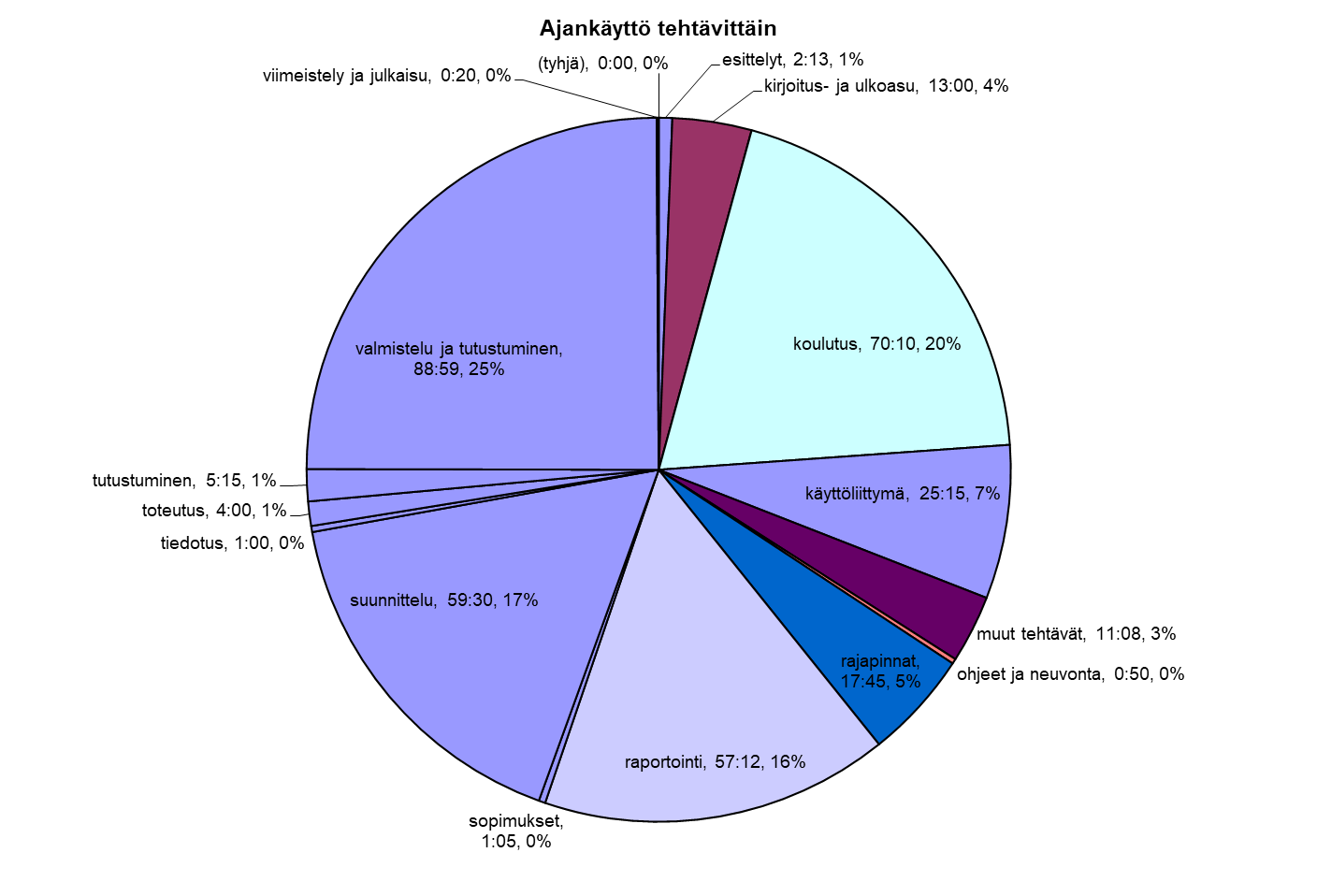